تعريف الفقه وعلاقته بالشريعة
تعريف الفقه لغةً: هو العلم بالشيء والفهم له، وأيضاً ادراك غرض المتكلم من كلامه.
تعريف الفقه اصطلاحاً: هو العلم بالأحكام الشرعية العملية من أدلتها التفصيلية بالاستدلال.
والمراد بالأحكام الشرعية: المنسوبة إلى الشريعة الإسلامية. 
والمقصود بالعملية: هي ما يصدر من المكلف من أحكام العبادات والمعاملات.
والمقصود بالمكلف: الإنسان البالغ العاقل.
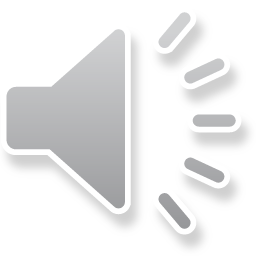 والمقصود بالأدلة التفصيلية: هي الأدلة الجزئية التي يتعلق كل دليل منها بمسألة معينة وينص على حكم خاص بها، مثل قوله تعالى: (ولا تقربوا الزنا إنه كان فاحشة وساء سبيلاً)، فهذا دليل تفصيلي أي دليل جزئي يتعلق بمسألة معينة وهي الزنا ويدل على حكم خاص بها، وهذا الحكم هو حرمة الزنا.
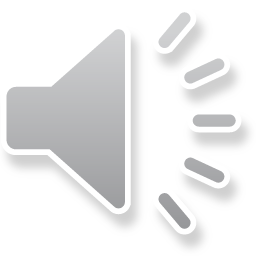 علاقة الفقه بالشريعة
إن الشريعة الإسلامية تشمل على جميع الأحكام الشرعية المتعلقة بالعقيدة، أو الأخلاق، أو العملية(العبادات والمعاملات). أما الفقه فلا يعني إلا بالأحكام العملية(العبادات والمعاملات). فالشريعة أعم وأكثر شمولاً؛ لأنها تشمل على جميع الأحكام، والفقه يقتصر على معرفة الأحكام الشرعية العملية.
والشريعة الإسلامية وهي الأحكام المنزلة من الله تعالى على نبيه الكريم، تقوم على الوحي الإلهي لا مجال فيها لرأي الإنسان، وتُحرًم مخالفته. أما الفقه الإسلامي فليس كله كذلك، وبيان هذا أن أحكام الفقه نوعان:
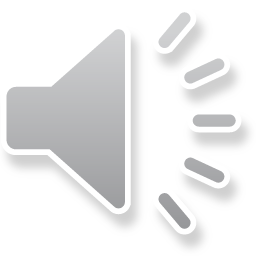 النوع الأول: ما يضعف فيه جانب الرأي والاجتهاد أو ينعدم نحو معرفة الأحكام المعروفة من الدين بالضرورة والتي لا يَجْهَلُهَا أحد كوجوب الصلاة، وحرمة الزنا، وغيرها، وهذه الأحكام الفقهية تعتبر جزء من الشريعة الإسلامية، أي تعتبر تشريعاً إلهياً ومن ثم لا تجوز مخالفته.النوع الثاني: ما يغلب عليه جانب الرأي والاجتهاد، وهذا النوع من الأحكام لا يعتبر جزء من قبيل التشريع الإلهي الذي لا تجوز مخالفته. ومع هذا فإن الفقه الإسلامي بمجموعه يبقى مصبوغاً بالصبغة الدينية؛ لأنه قائم على الشريعة الإسلامية ومبادئها وقواعدها وداخل في نطاقها العام.
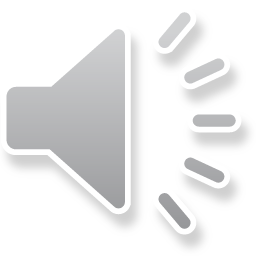 أدوار الفقه
أولاً: عصر النبي "صلى الله عليه وآله وسلم".
يعتبر عصر النبي "صلى الله عليه وآله وسلم" أهم العصور الفقهية على الإطلاق؛ لأن التشريع الإلهي تم في هذا العصر، وهو أساس الفقه في جميع أدواره وعصوره في الماضي والحاضر والمستقبل. والفقه في هذا العصر هو فقه الوحي فقط، فكانت الأحكام الشرعية تتنزل على النبي "صلى الله عليه وآله وسلم" بلفظها ومعناها وهي (القرآن) أو بمعناها فقط وهي (السنة)، ويقوم النبي "صلى الله عليه وآله وسلم" بتبليغها إلى الناس.
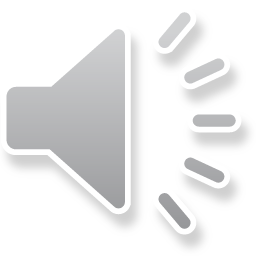 التشريع في مكة، أو التشريع المكي:لبث النبي " صلى الله عليه وآله وسلم " ما يقارب من ثلاث عشرة سنة في مكة، وهي المدة من بعثته إلى هجرته. وكانت الأحكام التي تنزل عن طريق الوحي في هذه الفترة هي: أحكام العقيدة والأخلاق، ولم تكن من الأحكام العملية (العبادات والمعاملات) إلا قليلاً وبشكل كلي غالباً، والسبب هو إن هذه الفترة كانت بداية الدعوة الإسلامية فاقتصرت على أحكام العقيدة التي هي أساس الشريعة، إذ كانت آيات القرآن تنزل موضحة لهذه الأحكام بالدليل والبرهان، وتخاطب الناس على استعمال عقولهم والنظر في ملكوت السموات والأرض لمعرفة الخالق، وانكار الجهل والتقليد الأعمى لضلال الآباء والأجداد الذي كان يسود في الجاهلية.
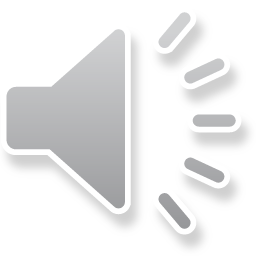 وكذلك كان القرآن ينزل بالآيات الكثيرة في الأخلاق ولزوم الاعتصام بالطيب منها دون الخبيث؛ لأن الاخلاق الفاضلة هي من لوازم العقيدة الإسلامية وأساس العمل الصالح. أما الأحكام العملية فكان تشريعها على نحو قليل وكلي لا تفصيلي في تلك الفترة. التشريع بعد الهجرة أو التشريع المدني:اتجه التشريع بعد الهجرة النبوية إلى الأحكام العملية، سواء منها ما اتصل بحياة الأفراد أو حياة الجماعة، فشرعت أحكام العبادات والمعاملات المالية والزواج والميراث والجهاد وغيرها من الأحكام التي تنظم علاقة الفرد مع المجتمع، كما أنزلت الأحكام المتعلقة بالجرائم والعقوبات وحقوق الحاكم والمحكوم وعلاقة الدولة الإسلامية مع غيرها.
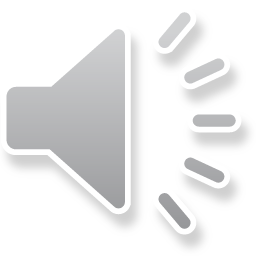 طريقة التشريع في العصر النبوي:كان تشريع الأحكام في هذا العصر يتم بأحد الوجهين التاليين:الوجه الأول: تقع حوادث تقتضي حكماً من الشارع، أو يعرض للمسلمين أمور تقتضي سؤال النبي "صلى الله عليه وآله وسلم" عن حكمها، ففي هذه الحالات كان النبي " صلى الله عليه وآله وسلم" ينتظر الوحي الإلهي فينزل عليه بالآية أو الآيات مبينة حكم ما وقع أو جواب ما سئل عنه. وقد بنزل عليه الحكم بالمعنى ويعبر عنه بلفظه وهذا هو السنة. وأحياناً لا ينزل عليه الوحي بالحكم المطلوب فيجتهد النبي "صلى الله عليه وآله وسلم".الوجه الثاني: ورود الأحكام غير مسبوقة بسؤال ولا حادثة معينة، ولكن الشارع يرى قد آن الأوان لتشريع هذه الأحكام لضرورتها للمجتمع وحاجة الناس إليها.
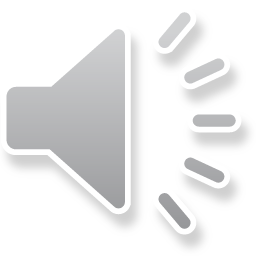 مميزات التشريع في العصر النبوي:أولاً: التدرج في التشريع: لم تنزل أحكام القرآن مرة واحدة، وكذا أحكام السنة ما جاءت دفعة واحدة، والحكمة في ذلك إن هذا النهج في التشريع يجعل الأحكام أخف على النفس مما لو نزلت دفعة واحدة وبالتالي تكون أدعى إلى القبول والامتثال، كما أن في هذا التدرج تيسيراً للمخاطبين لمعرفة الأحكام وحفظها و الاحاطة بأسبابها وظروف تشريعها.
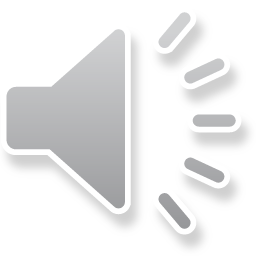 ثانياً: رفع الحرج: من مميزات التشريع في هذا العصر رفع الحرج، فهناك نصوص صريحة تدل على أن الشارع ما يريده بعباده إلا التيسير والتخفيف ولا يريد بأحكامه التضييق والتشديد، منها قوله تعالى: (يريد الله بكم اليسر ولا يريد بكم العسر)، وقوله تعالى: (وما جعل عليكم في الدين من حرج). وفي السنة أيضاً قوله "صلى الله عليه وآله وسلم": (يسروا ولا تعسروا)، وقوله "صلى الله عليه وآله وسلم": (بعثت بالحنفية السمحة).ثالثاً: النسخ: ومعناه رفع الحكم السابق بحكم لاحق، وقد وقع النسخ في التشريع الإسلامي في هذا الدور فقط، وسببه رعاية المصلحة ورفع الحرج والضيق عن الناس وأخذهم بسنة التدرج والرفق، فمن ذلك: كانت القبلة أولاً إلى بيت المقدس ثم جعلت القبلة في الصلاة إلى الكعبة، وغير ذلك من الأمثلة.
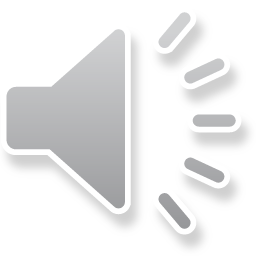